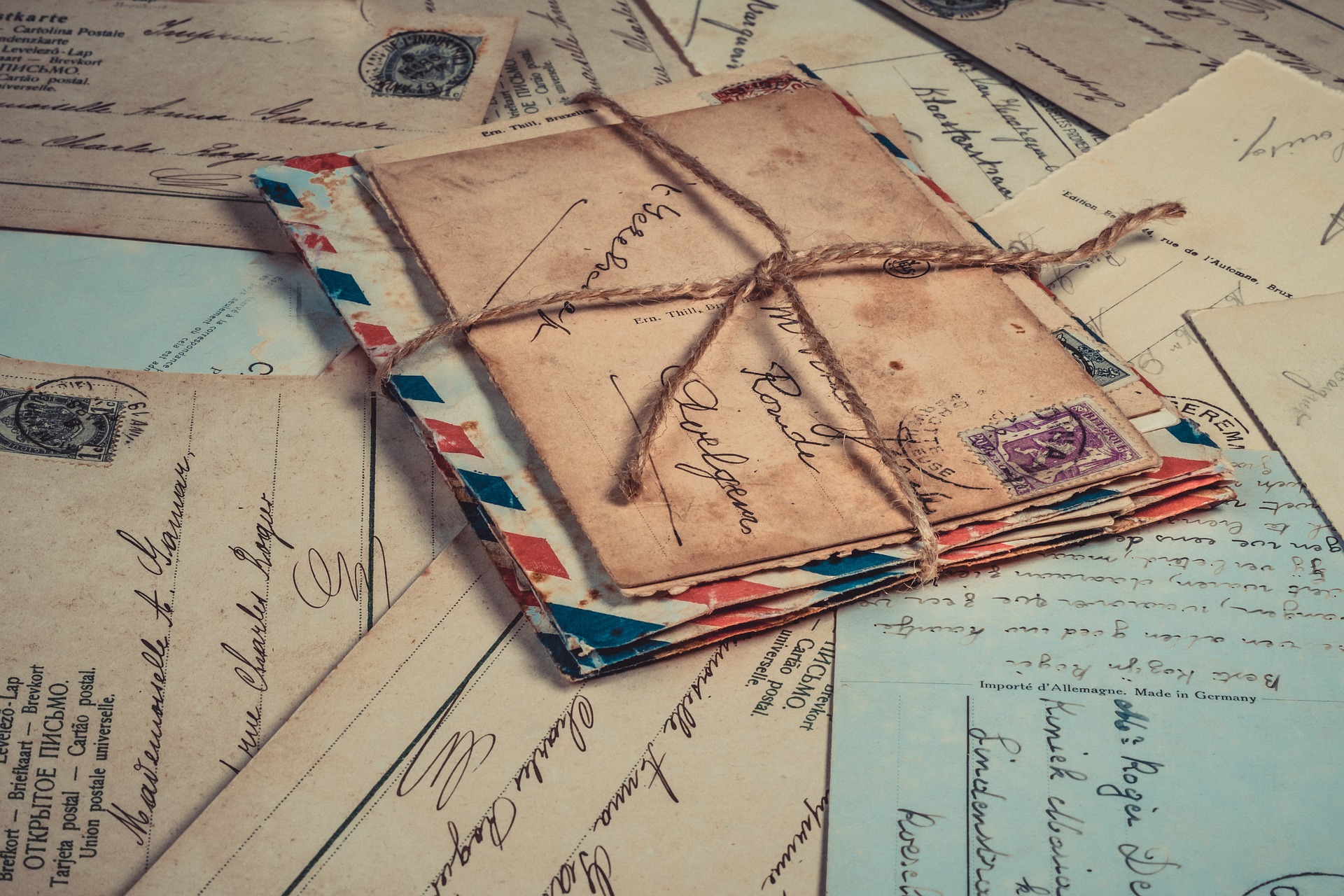 CREATING MAIL ART & OTHER TRANSFORMATIVE WORKS
Understanding Copyright & Author Rights
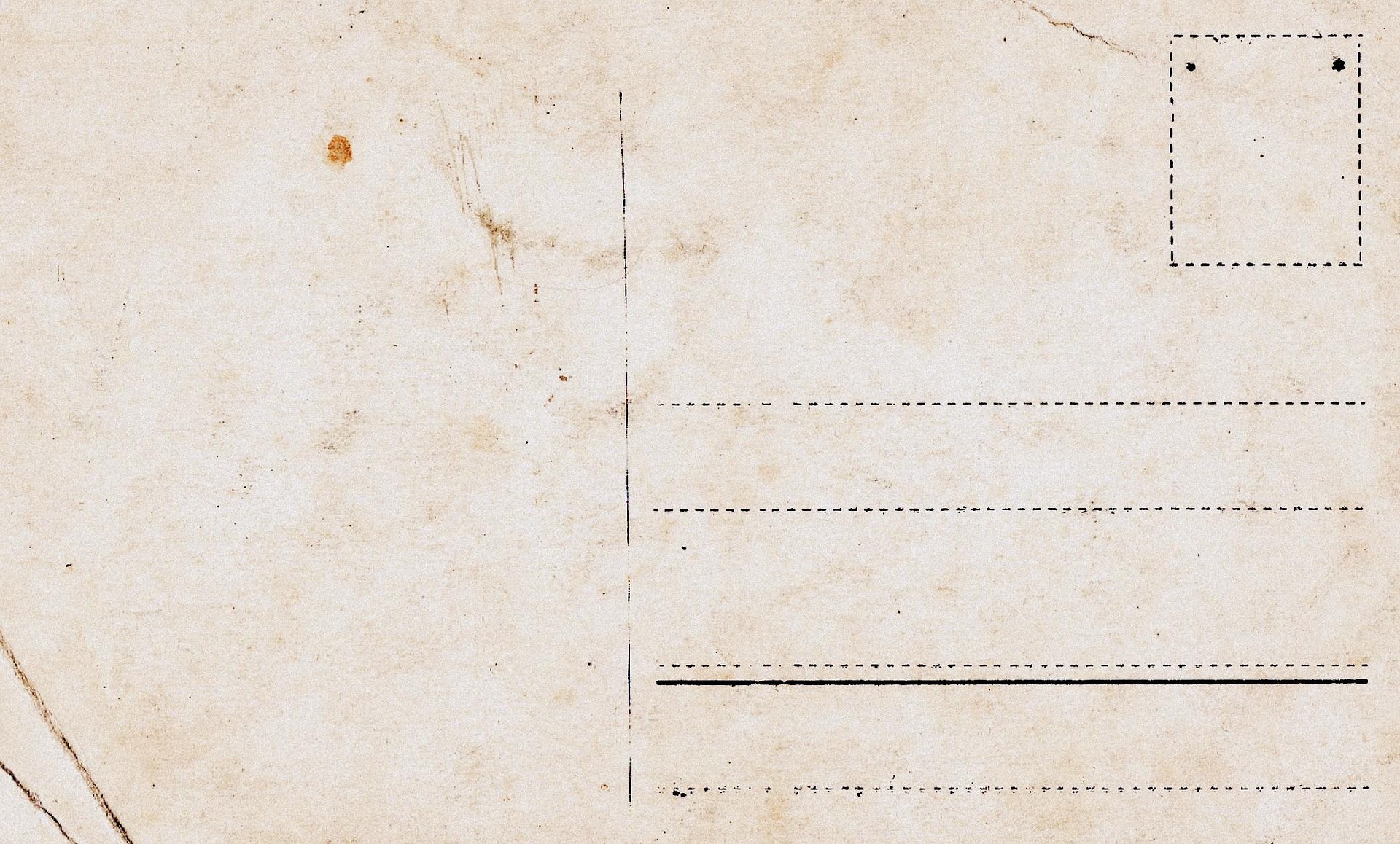 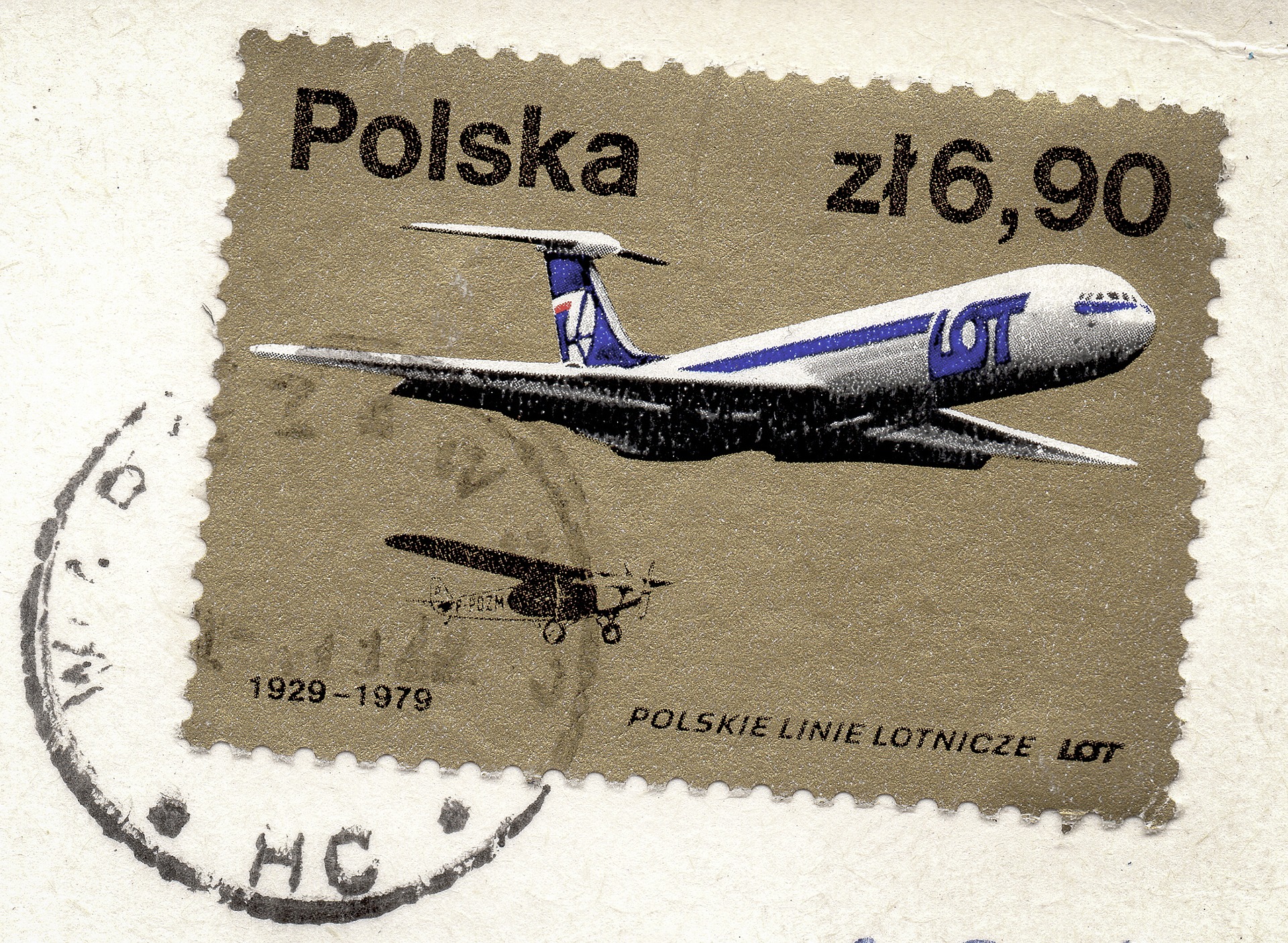 Dear Student, 

If you remember one thing from today’s presentation…

Contact the Library. We can help!
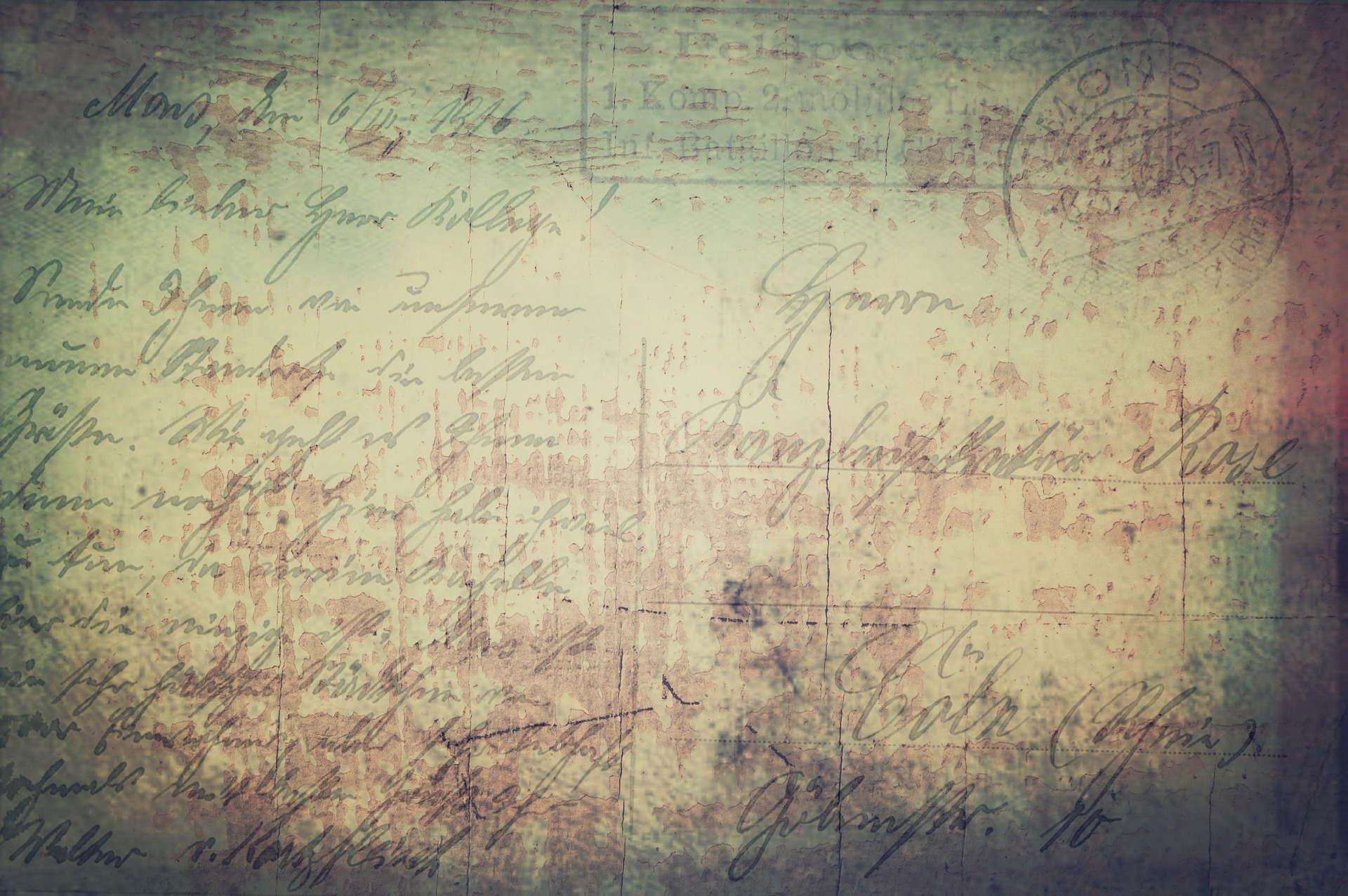 What is Copyright?
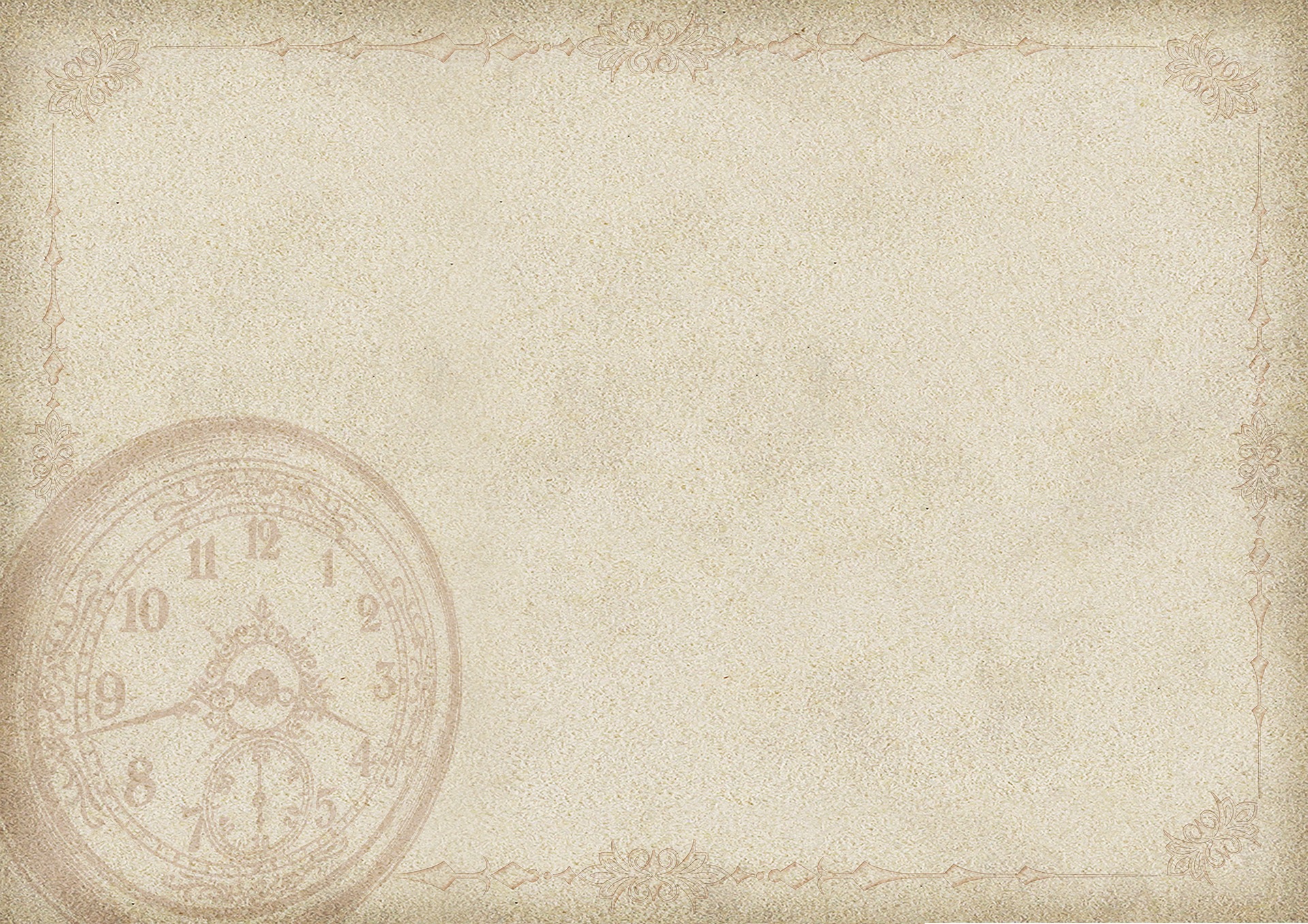 “Copyright is a form of protection provided by the laws of the United States (title 17, U.S. Code) to the authors of ‘original works of authorship,’ including literary, dramatic, musical, artistic, and certain other intellectual works. This protection is available to both published and unpublished works.”

http://www.copyright.gov/circs/circ01.pdf
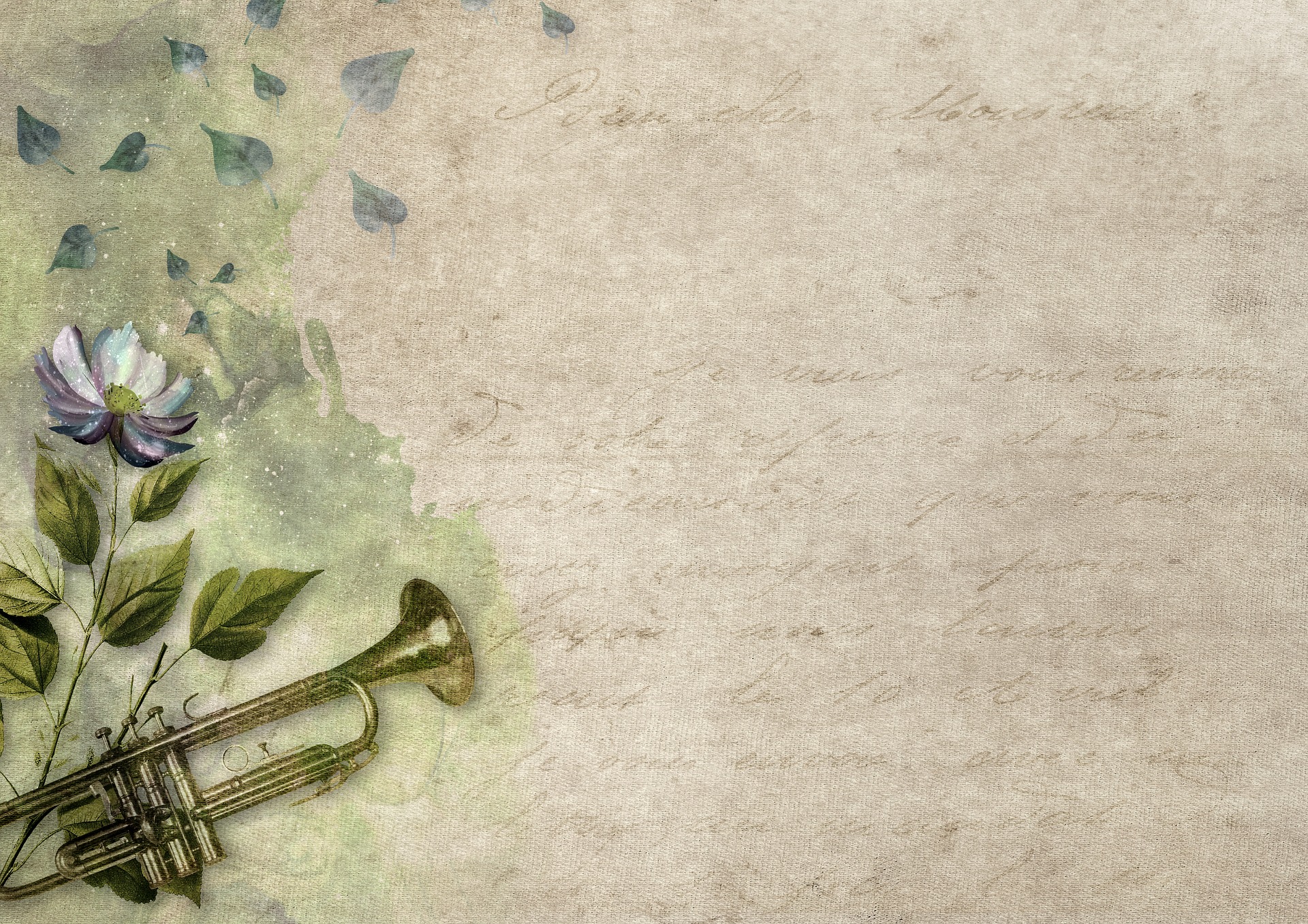 Why is Copyright Important?
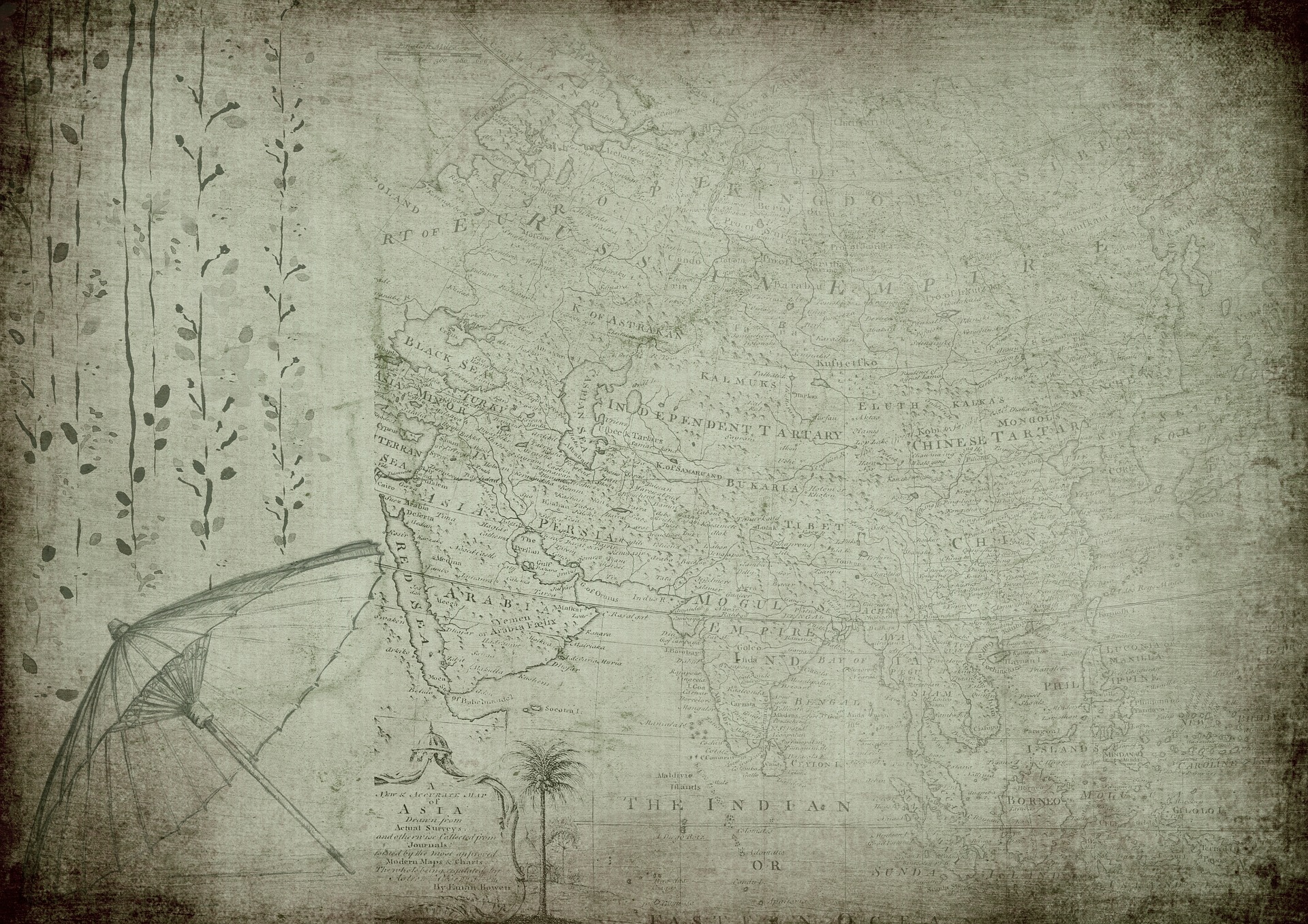 What Rights are Covered by Copyright?
Generally, the following are exclusive rights given to a copyright holder:
reproduce your work
distribute your work
prepare derivative works
publicly display or perform your work
authorize others to do any of the above
*The above does not necessarily apply if the creator/author has given away rights to a publisher and/or other individual or entity
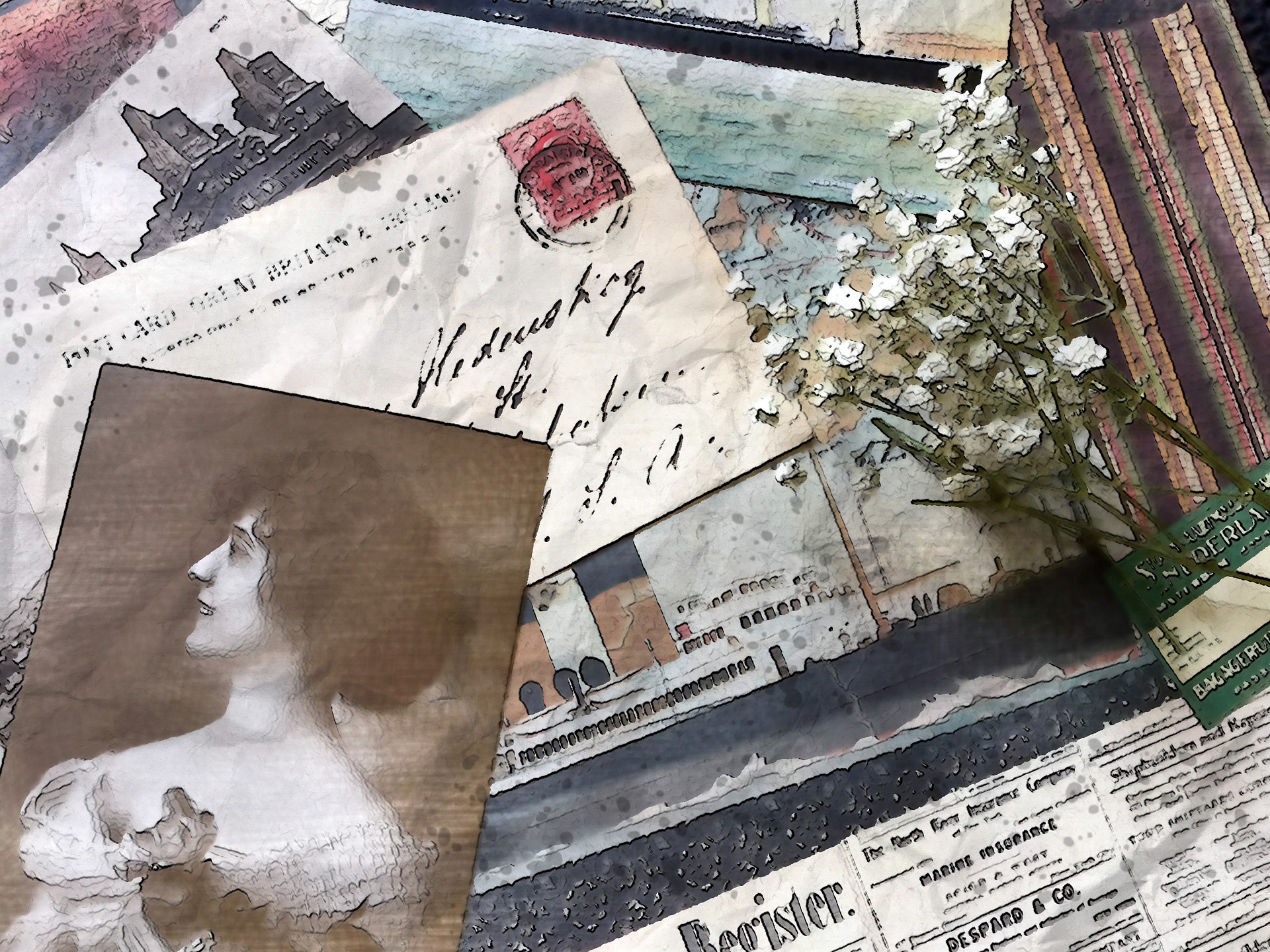 What are Transformative Works?
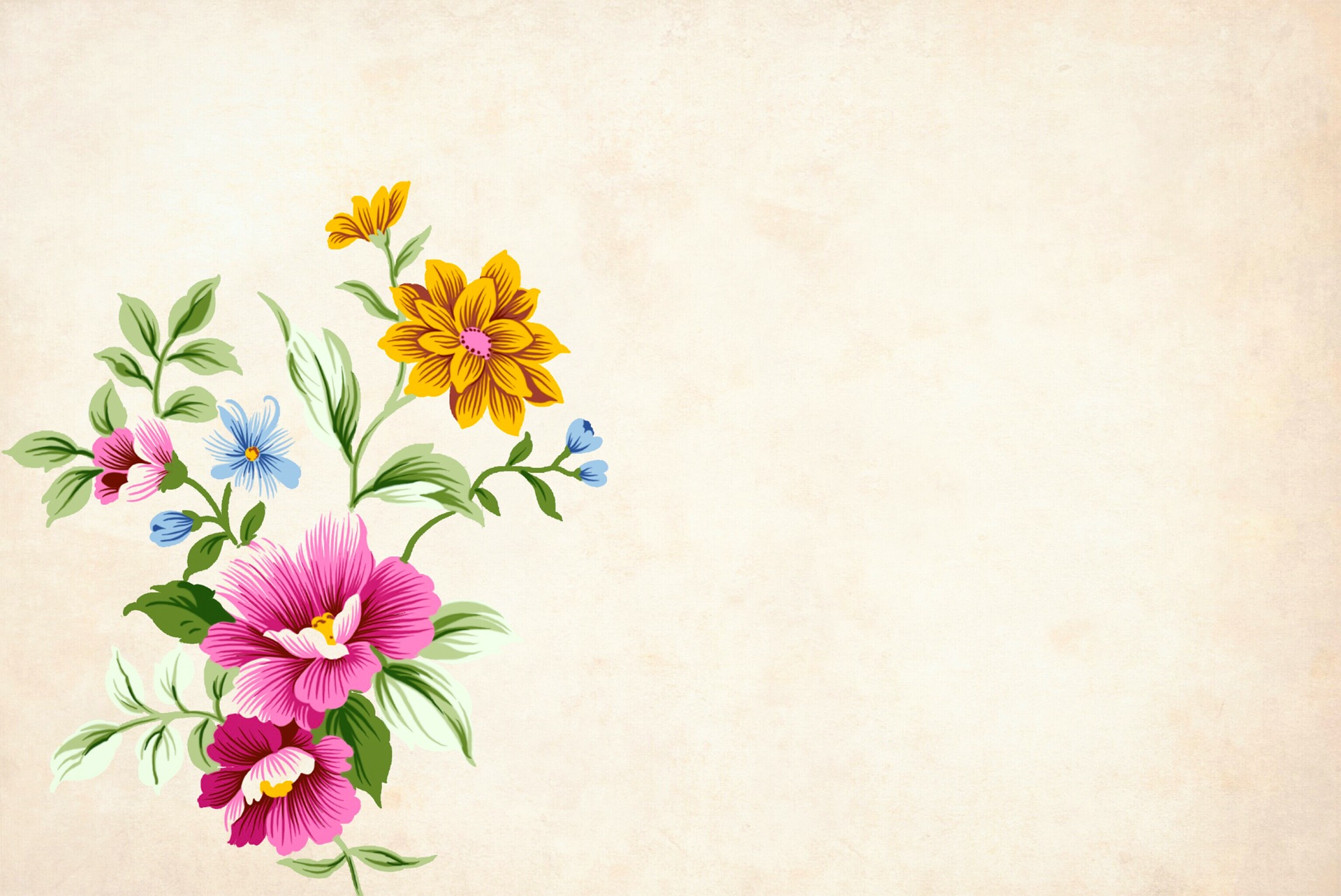 Transformative works are any type of creative work that you create using someone else’s copyrighted work. Transformative works must be significantly “transformed” in some way.
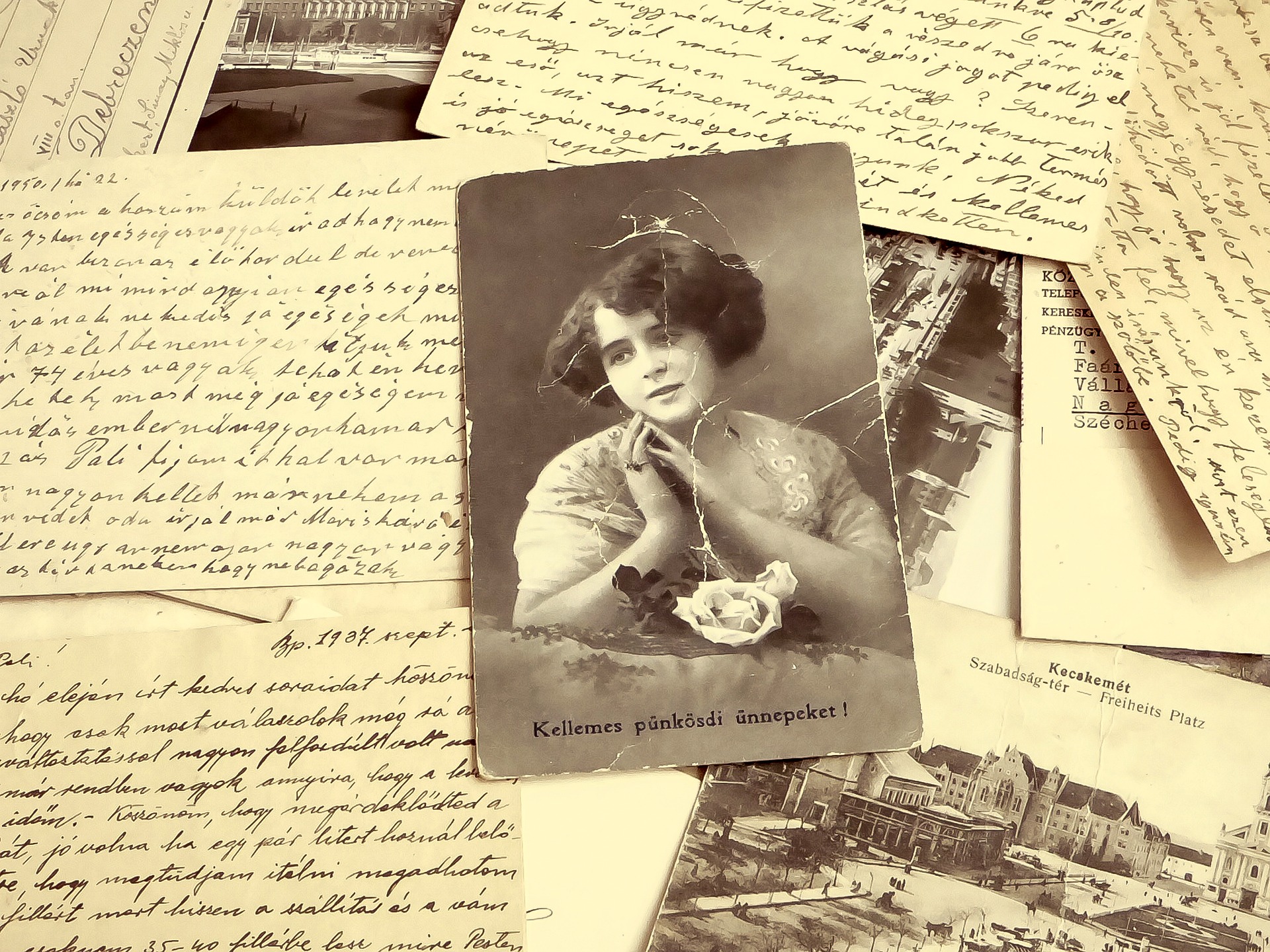 Examples include: 
Mail Art Collage
Fan Fiction
Video & Music Re-mixes
Zines
Others?
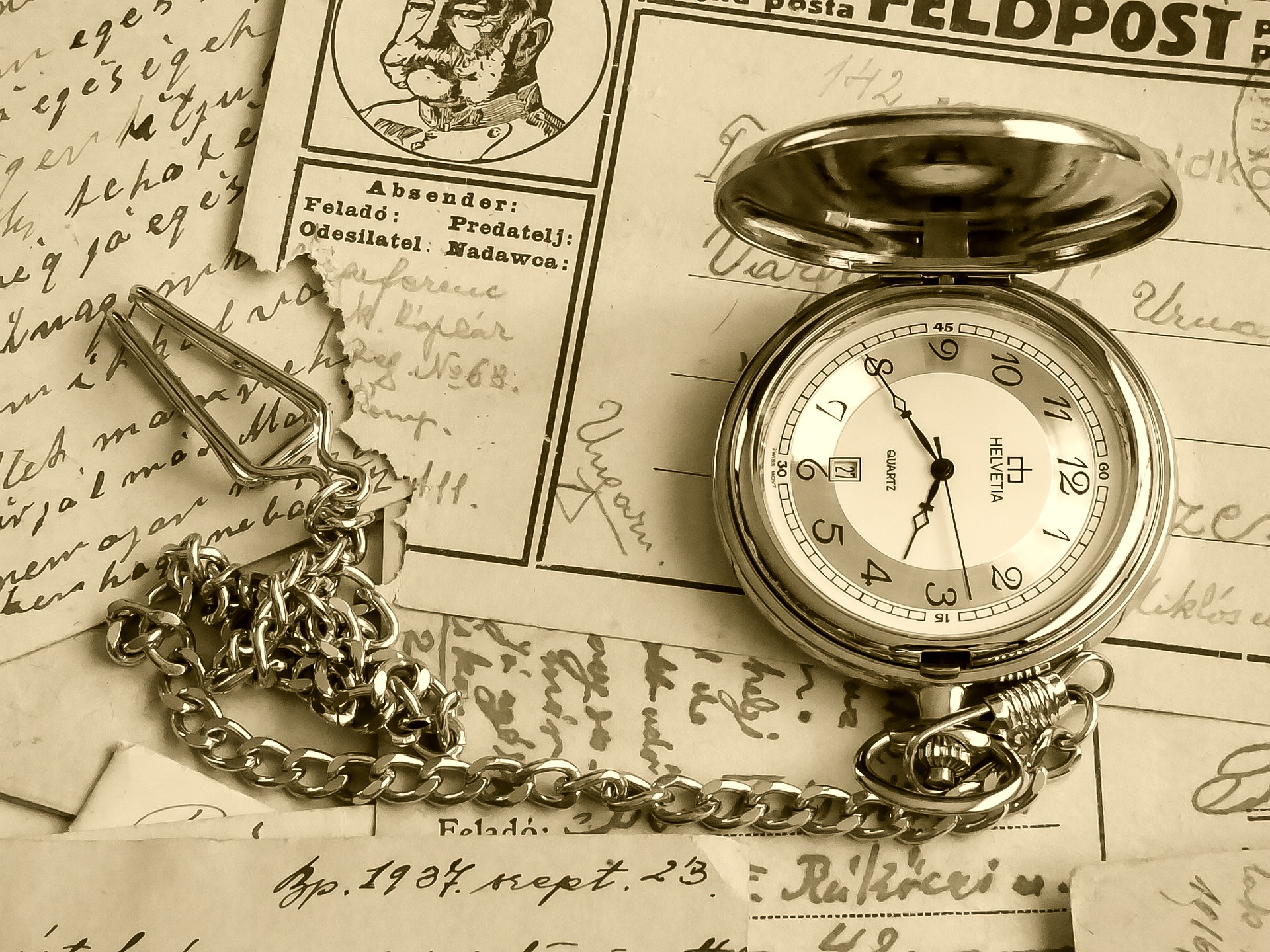 Fair Use
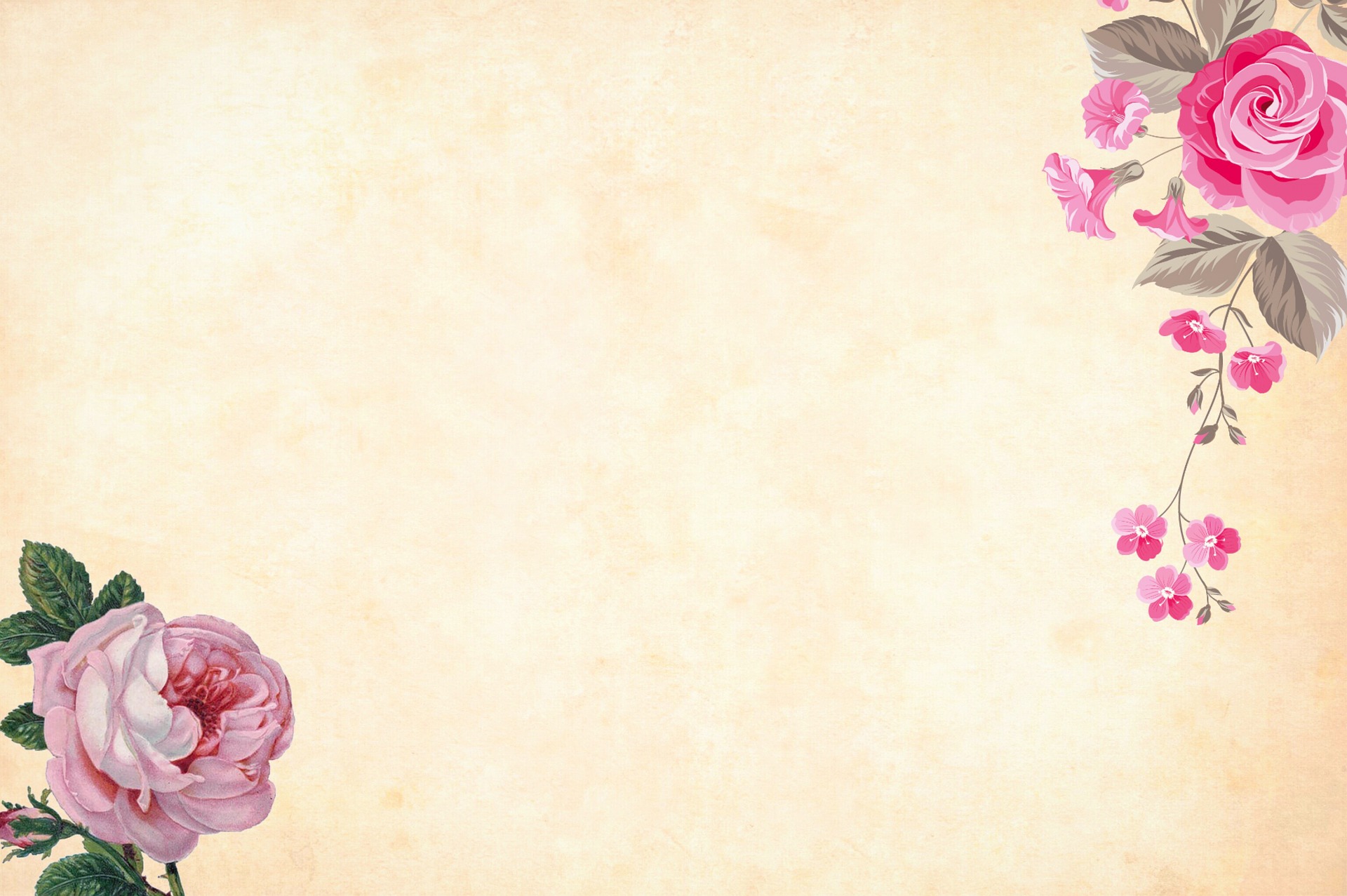 Fair Use is the ability to use copyrighted works in limited ways. Fair Use can “transform” a copyrighted work into a new one.
Often used for: 
Commentary
Criticism
Parody
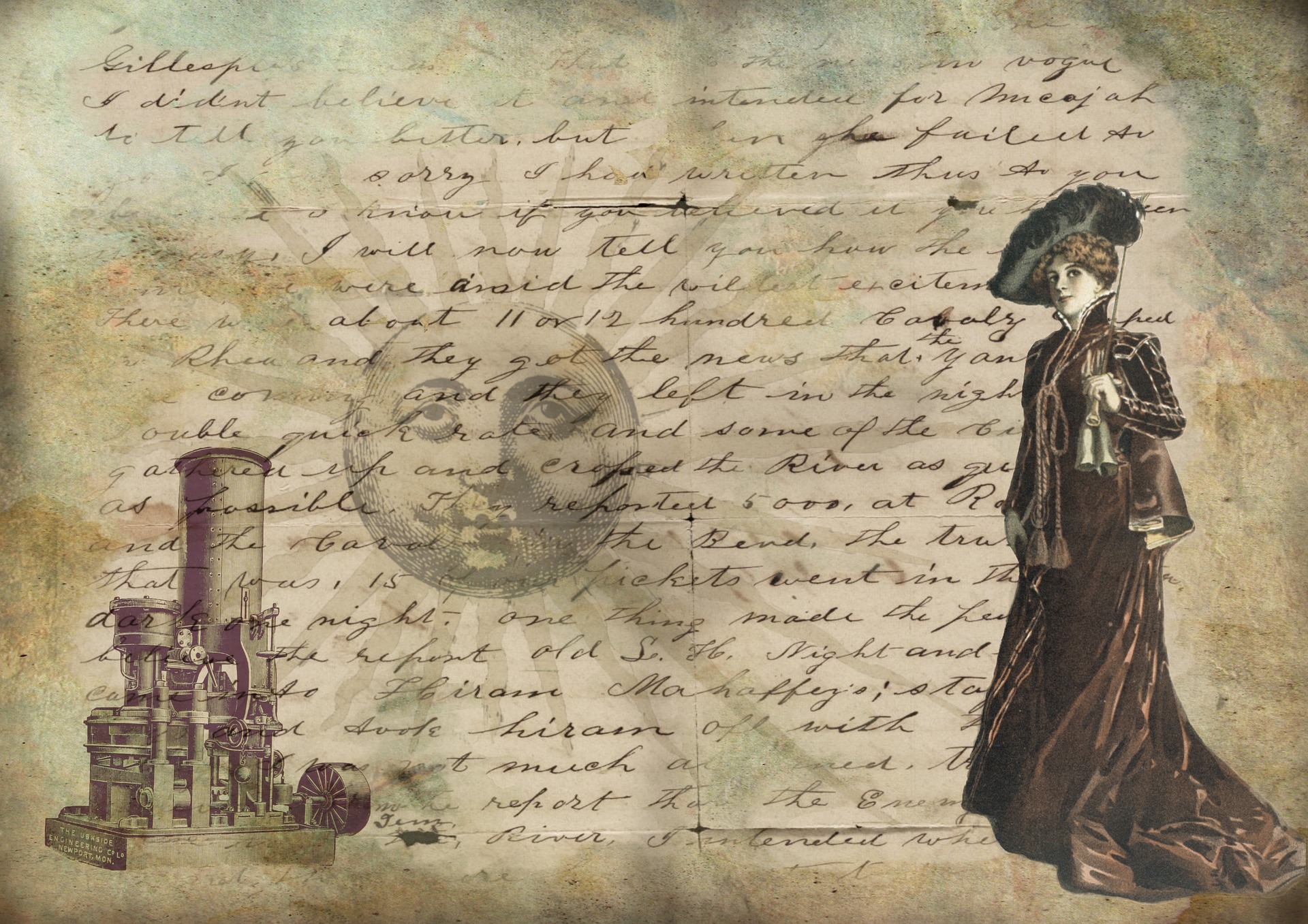 Fair Use as it Applies to Transformative Works
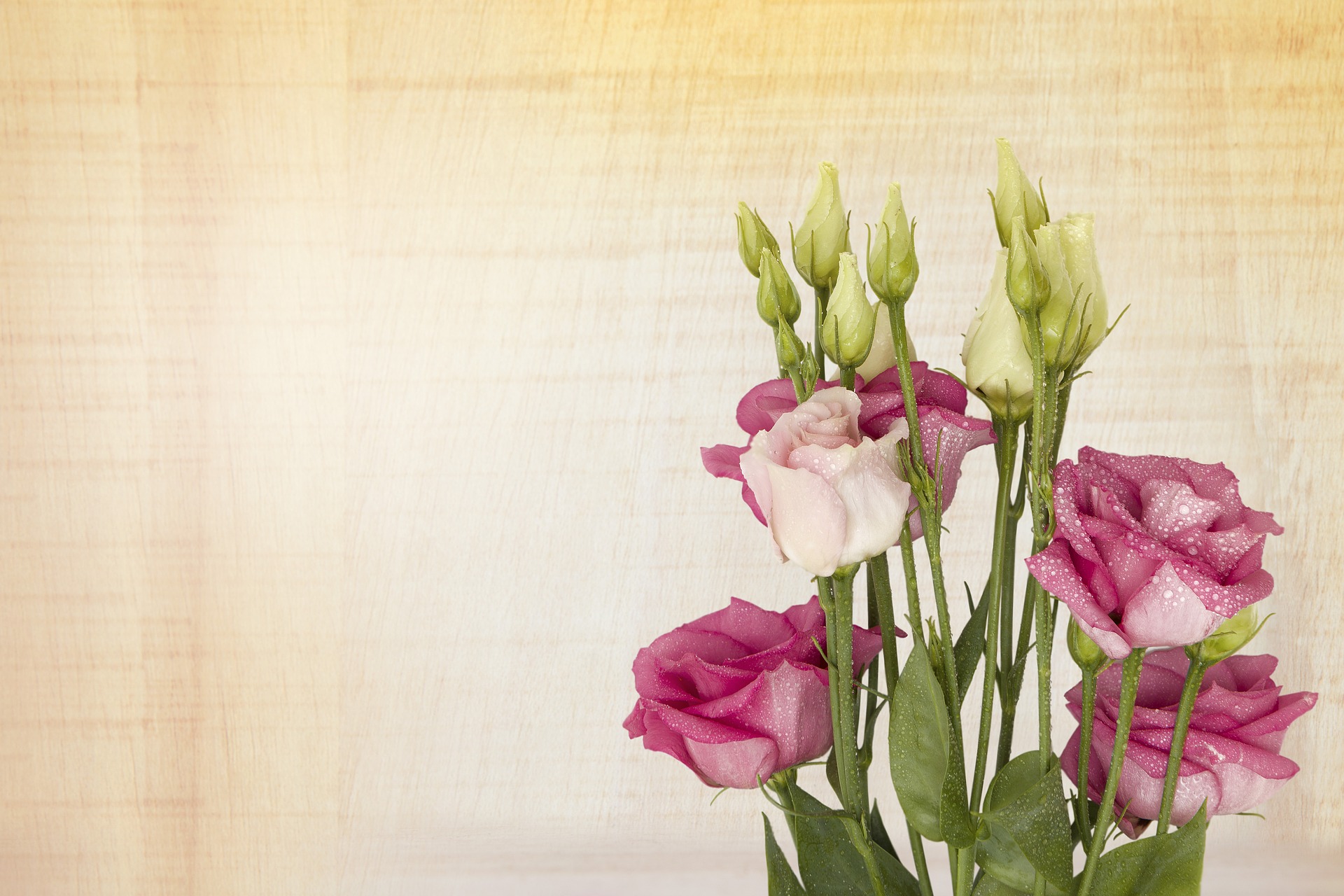 The Four Fair Use Factors:
the purpose and character of your use
the nature of the copyrighted work
the amount and substantiality of the portion taken
the effect of the use   upon the potential market.
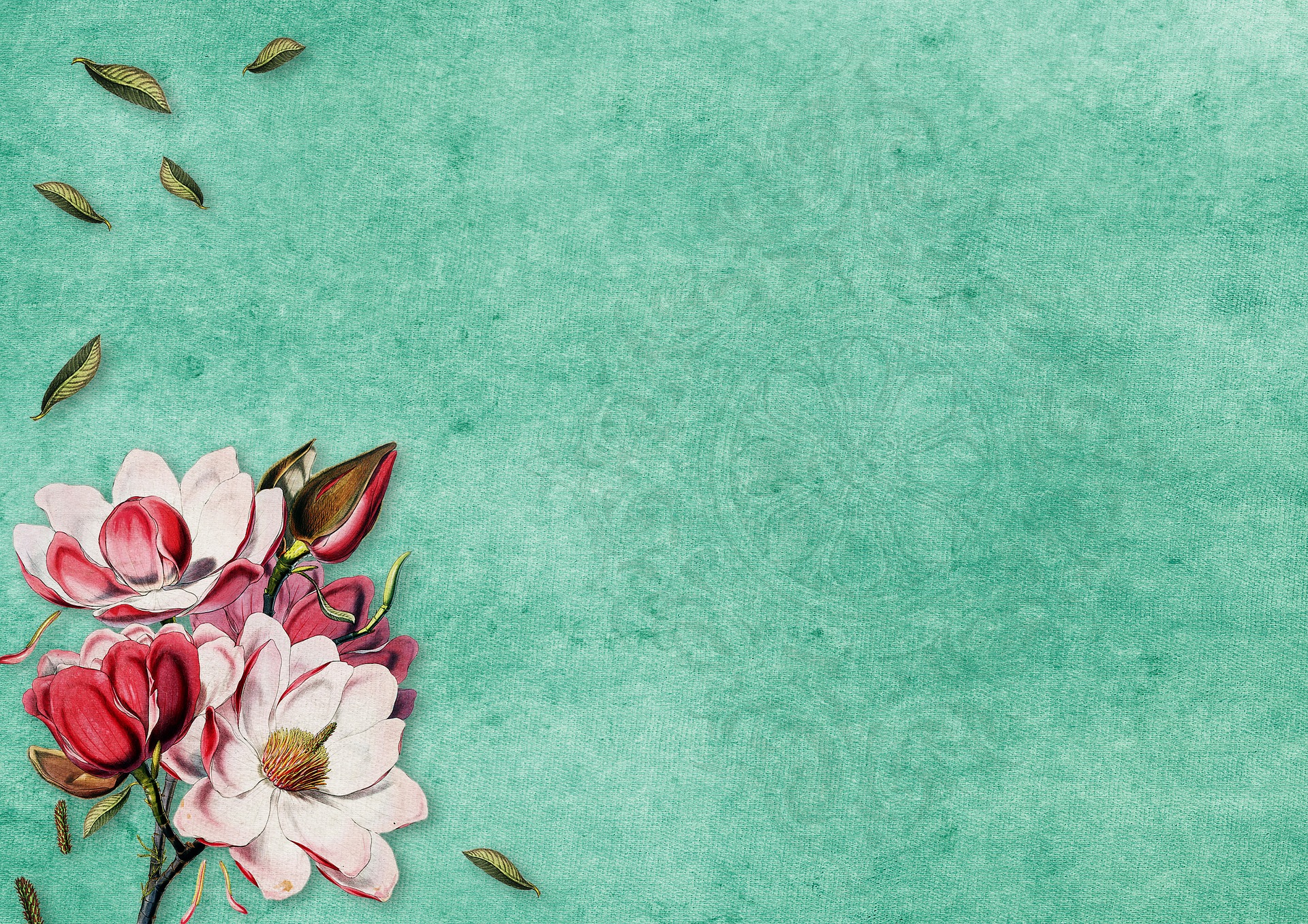 Top 10 
Copyright & Author Rights Tips 
for Transformative Works
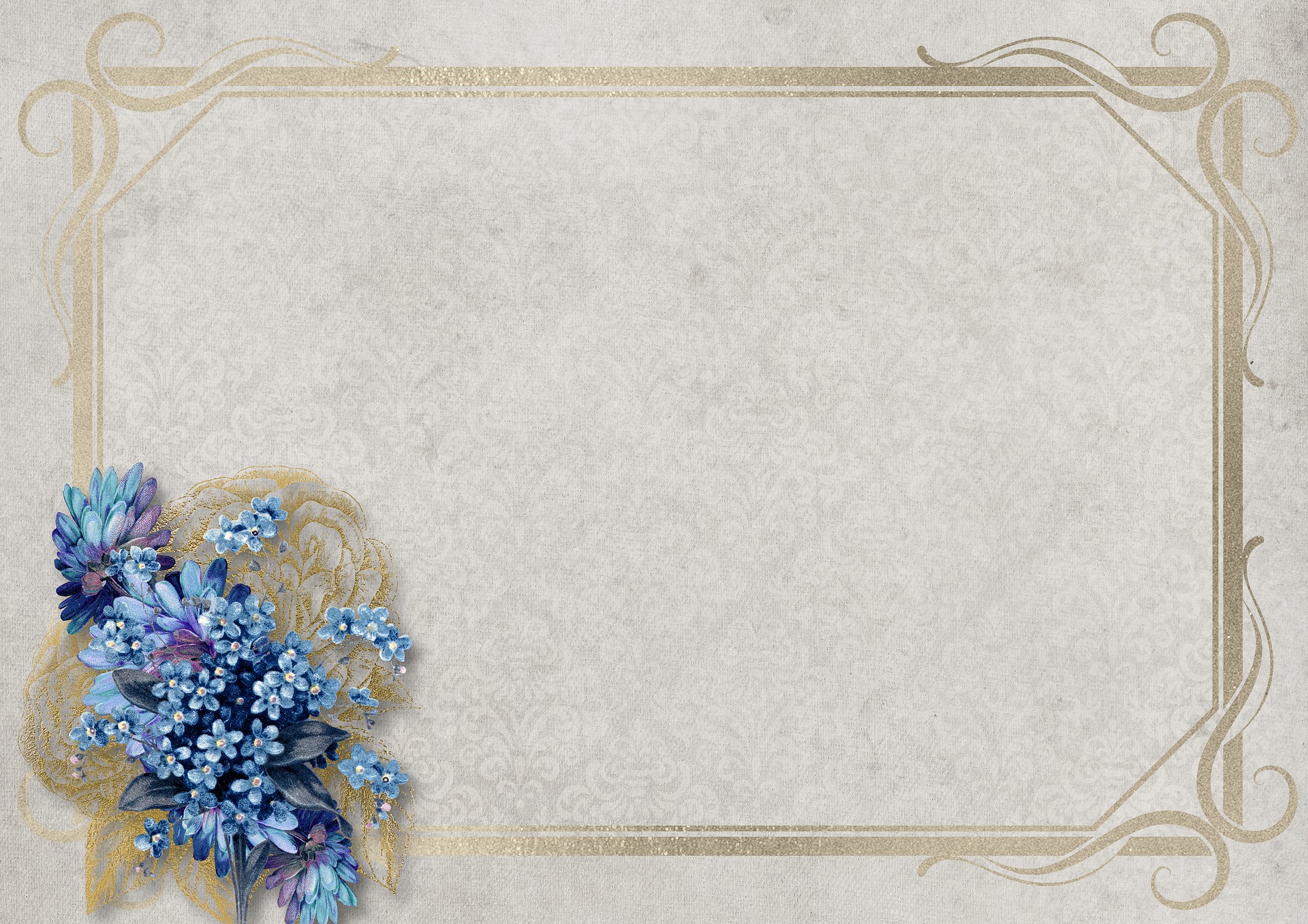 #1:
How You Distribute Your Transformative Work Matters...
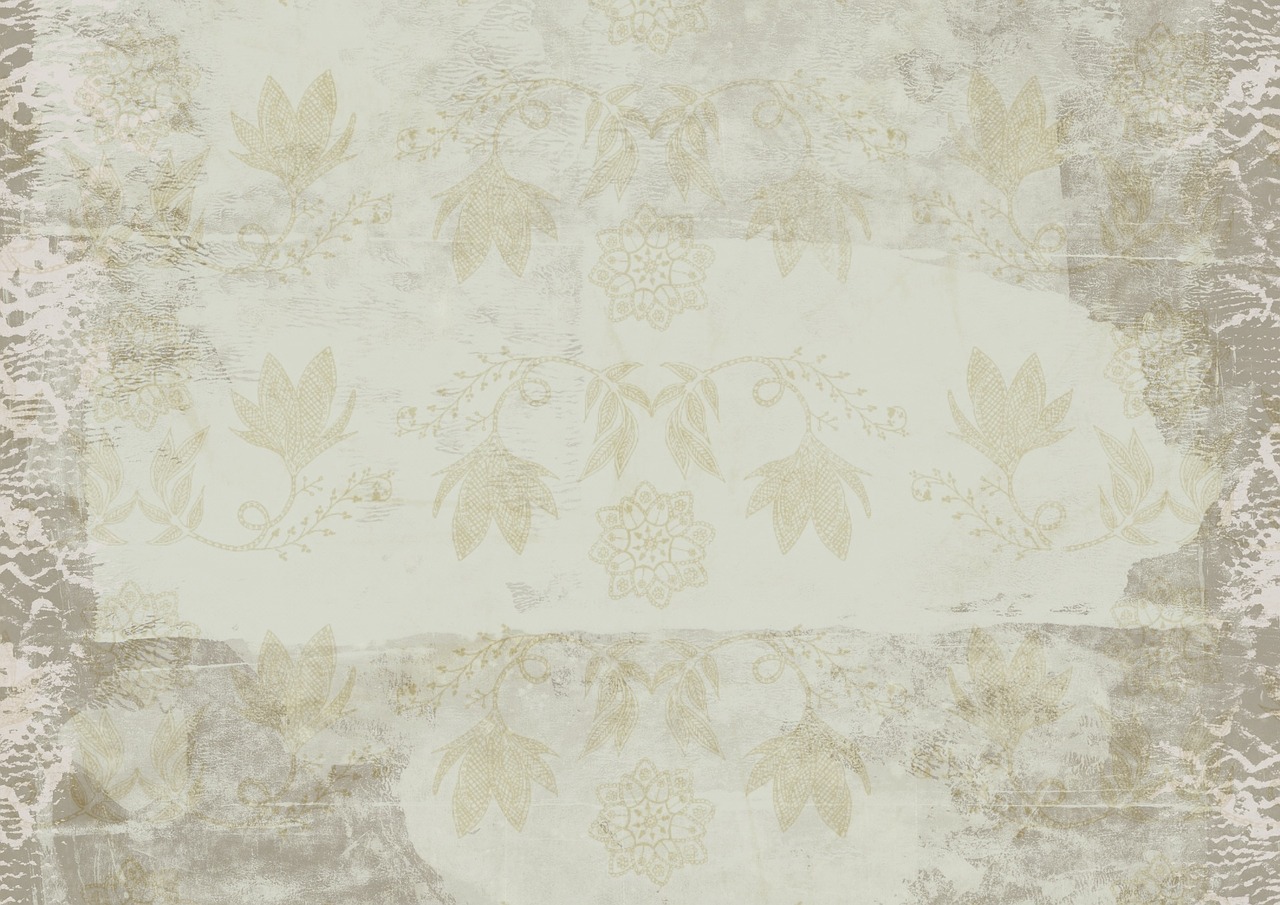 #2:
Consider How You’re Going to Use Other Works in Your Project...
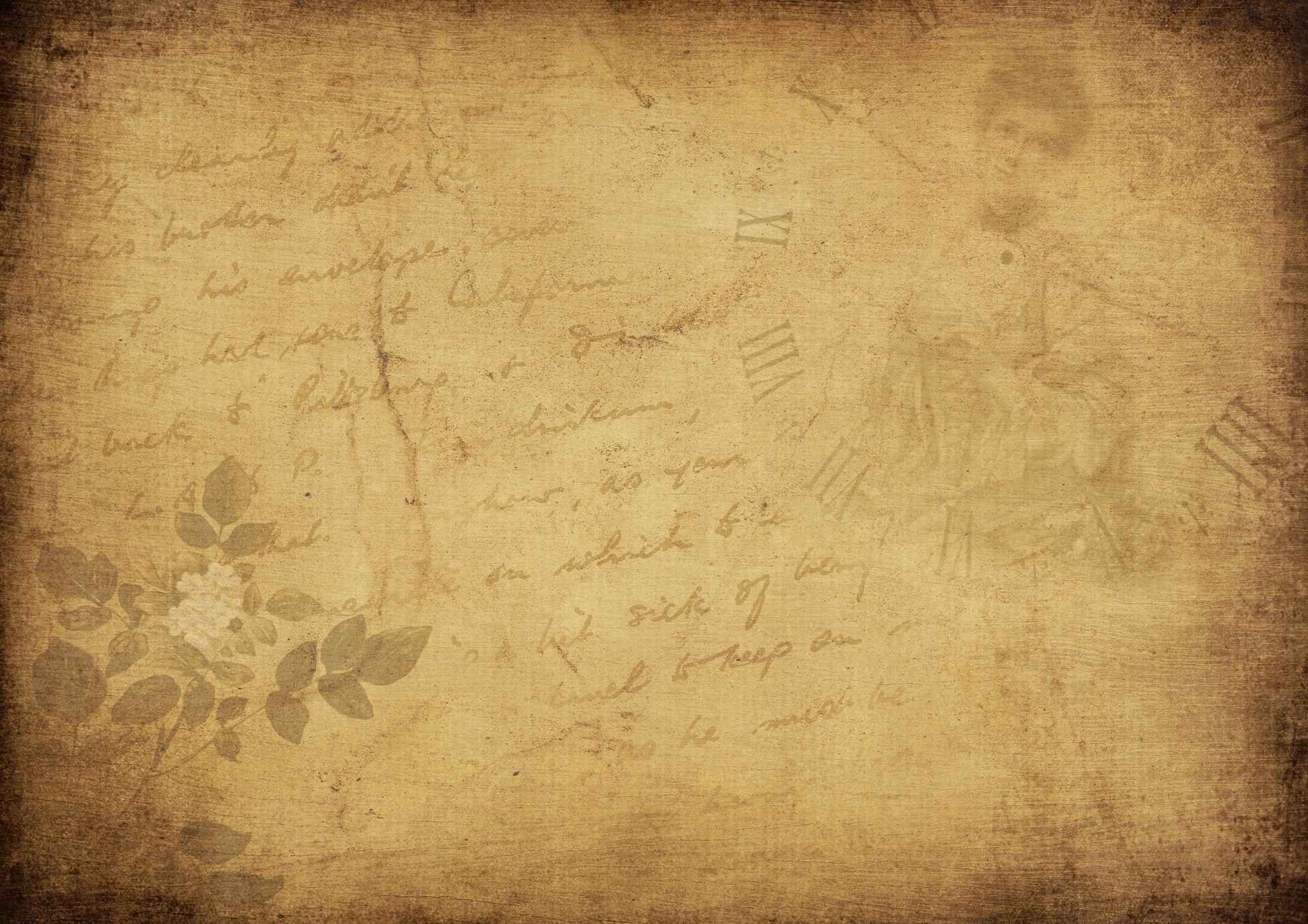 #3:
Materials You Don’t Create Yourself are Not Yours…
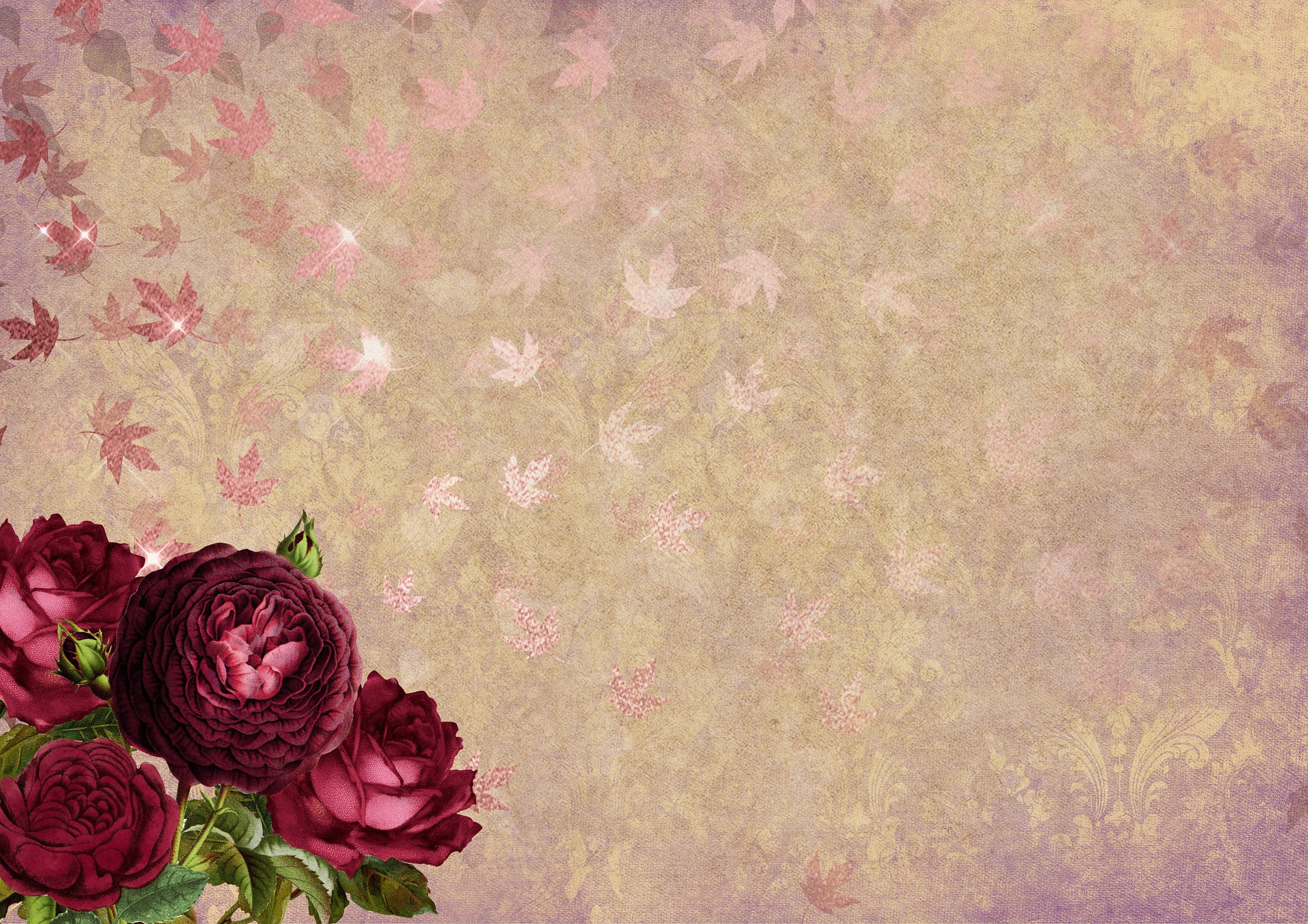 #4:
Be Respectful of Copyrighted Works
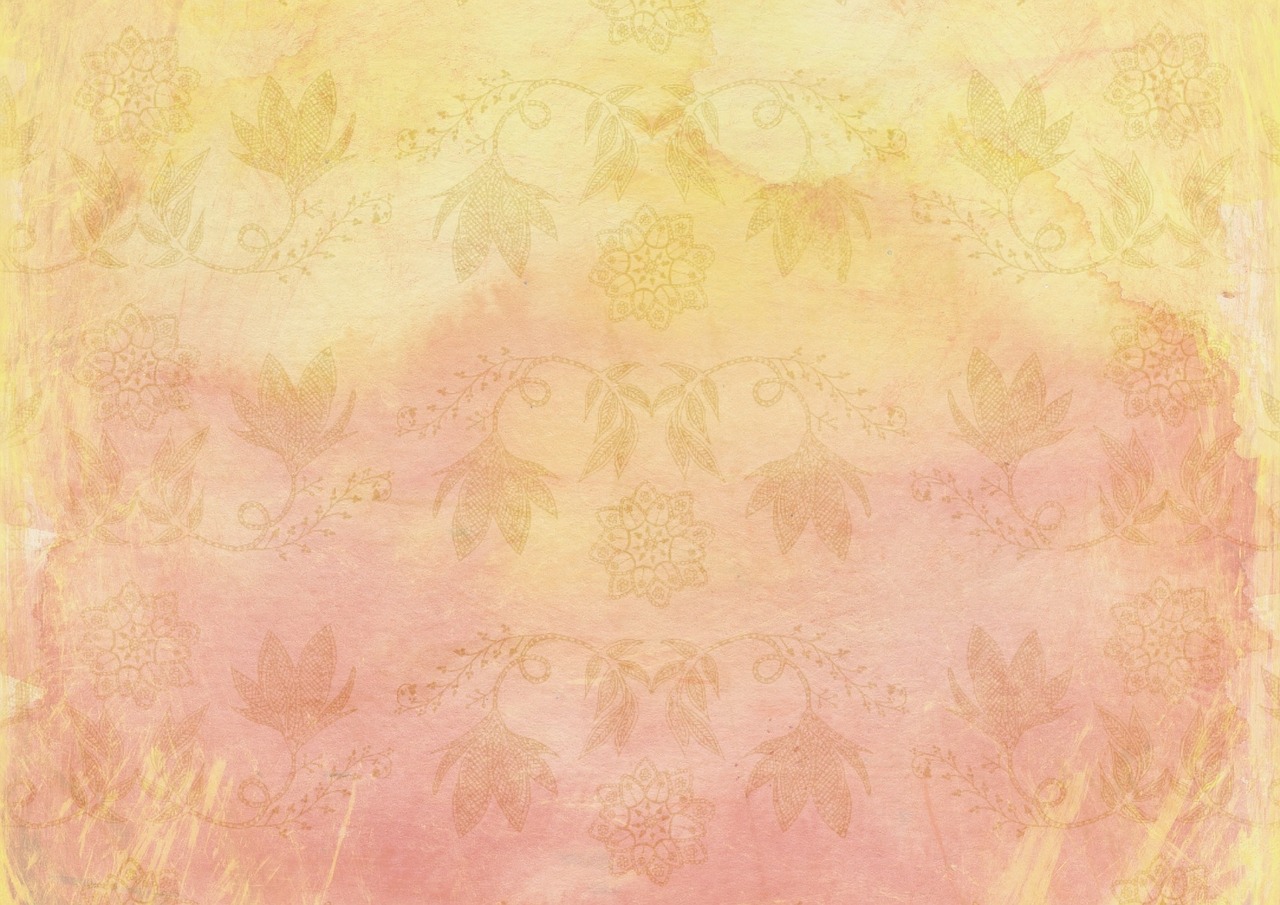 #5:
Just Because You Find Materials Online Doesn’t Mean They are Copyright-Free
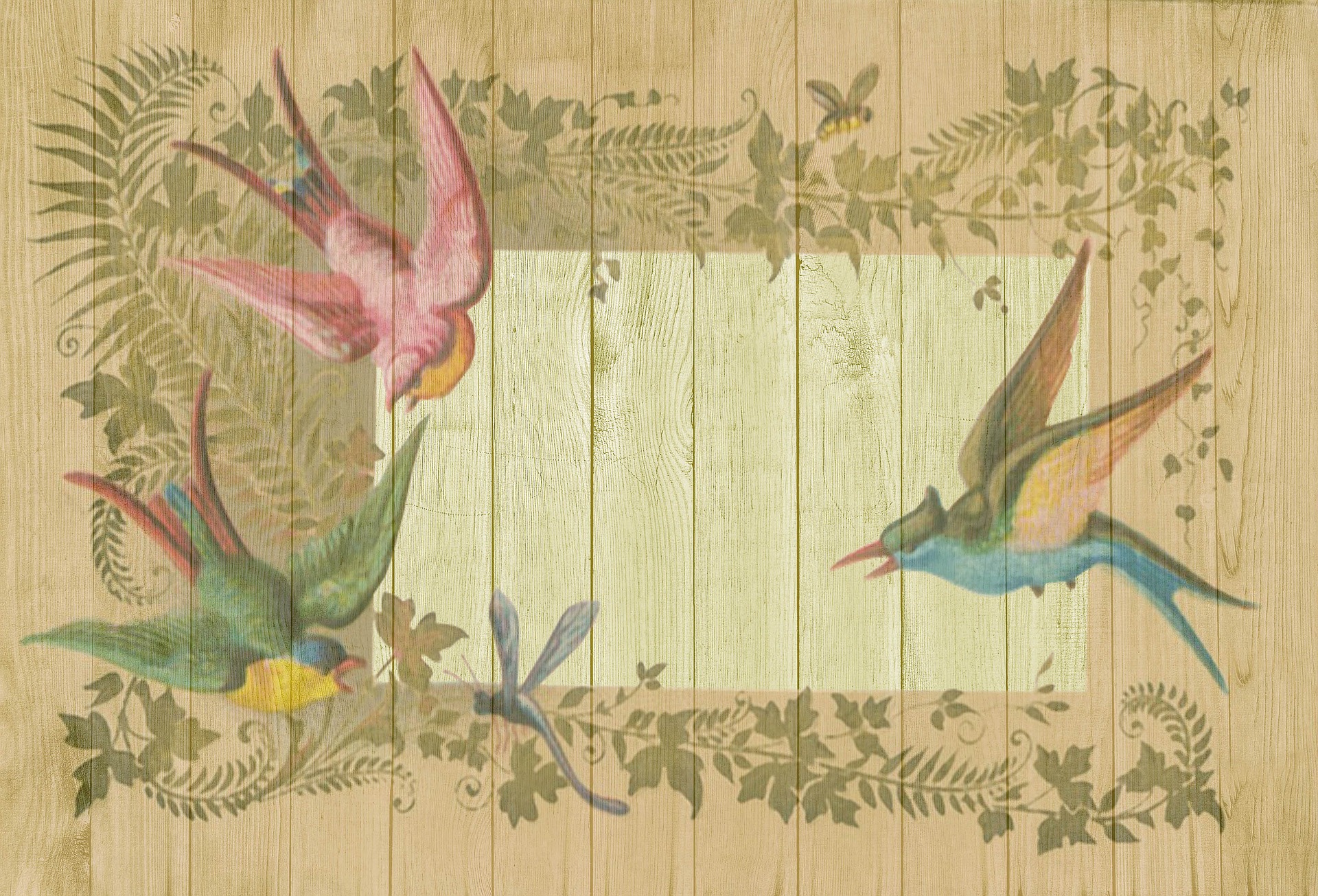 #6: 
Assume Anything You Find Online is Copyrighted...
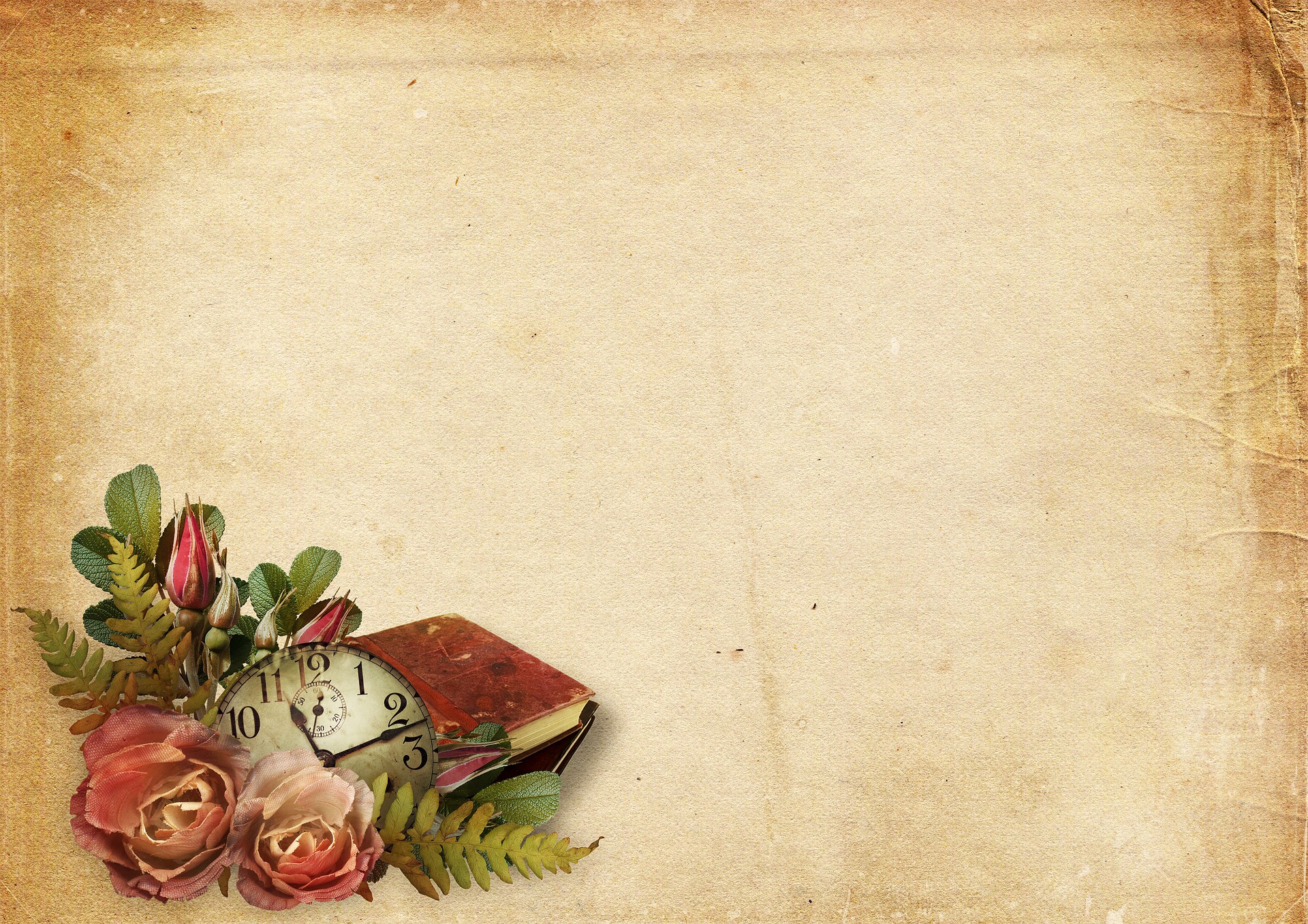 #7:
When Possible Use Public Domain & Creative Commons Licensed Images
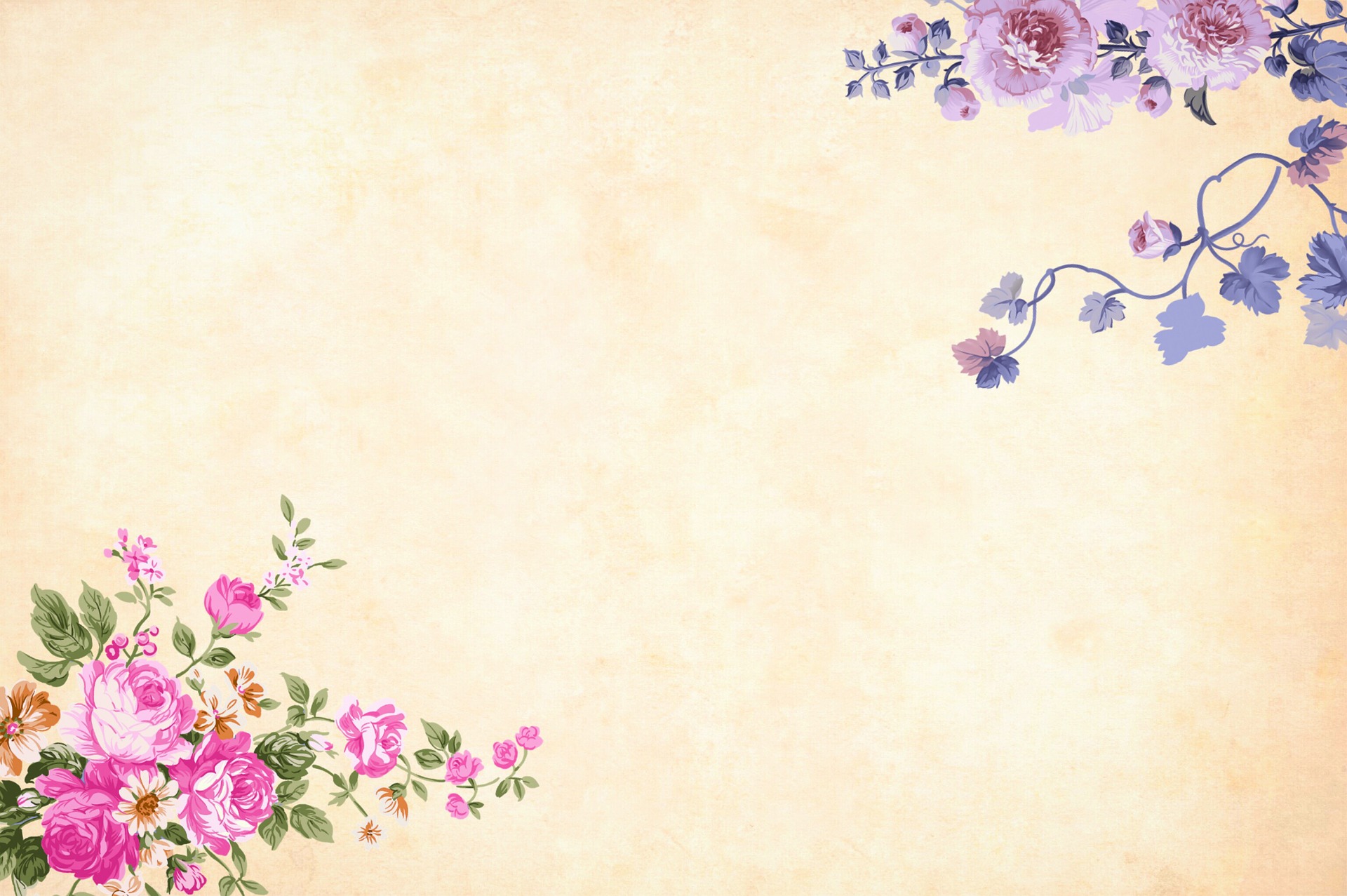 #8:
Asking Permission to Use Materials or Paying to Use them is Another Option
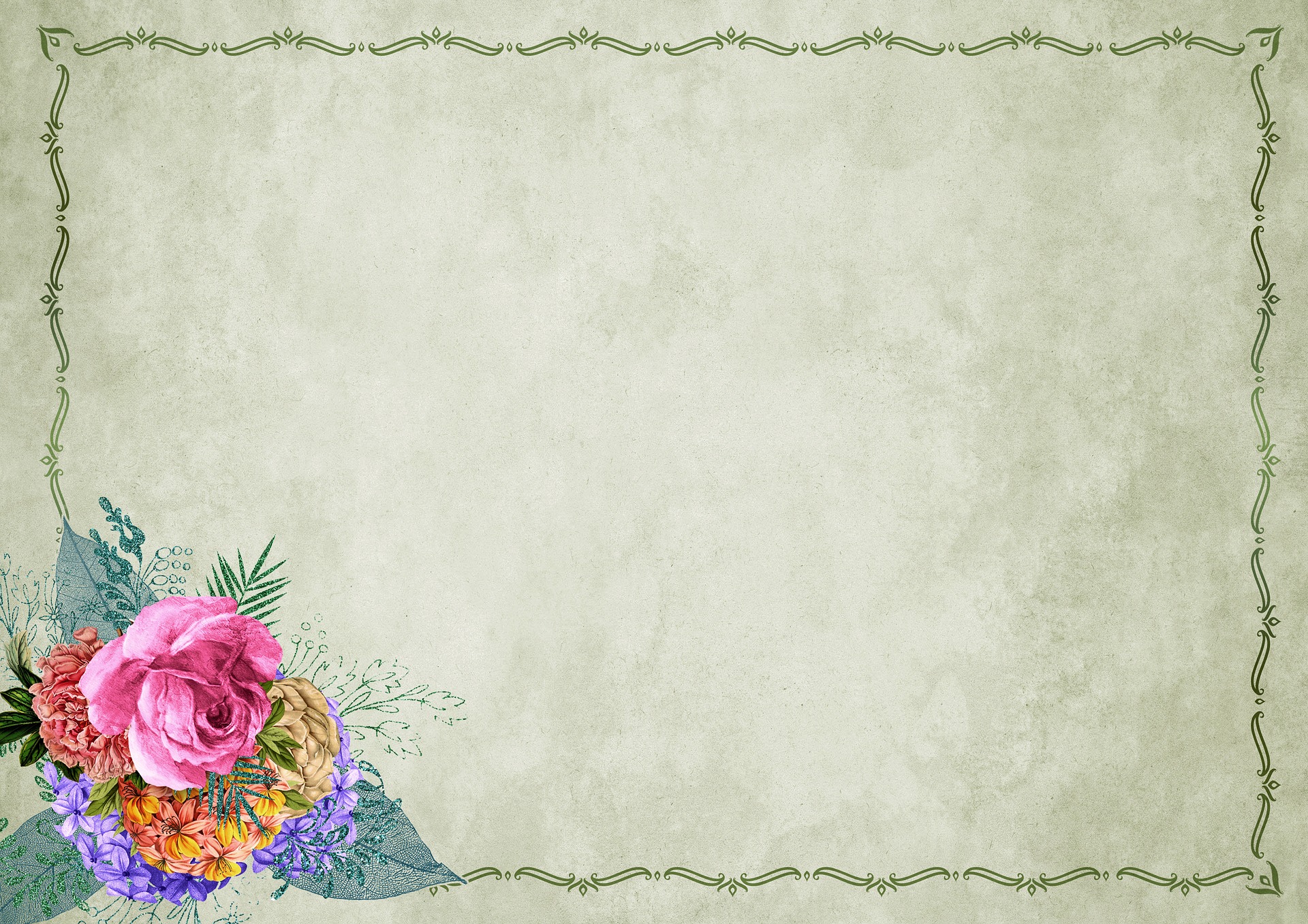 #9:
Remember, Fair Use isn’t a license to steal...
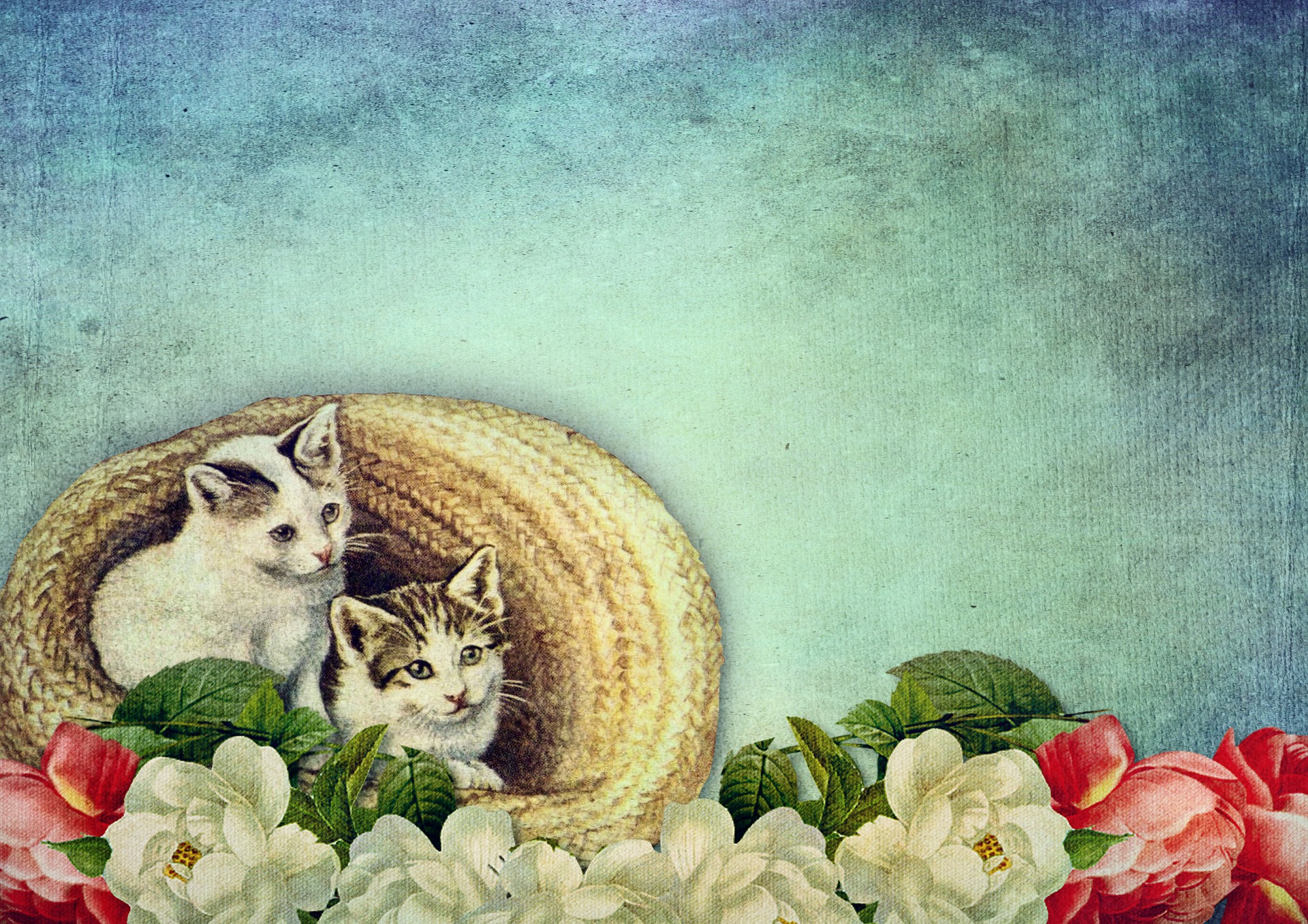 #10:
When in Doubt, Ask a Librarian...
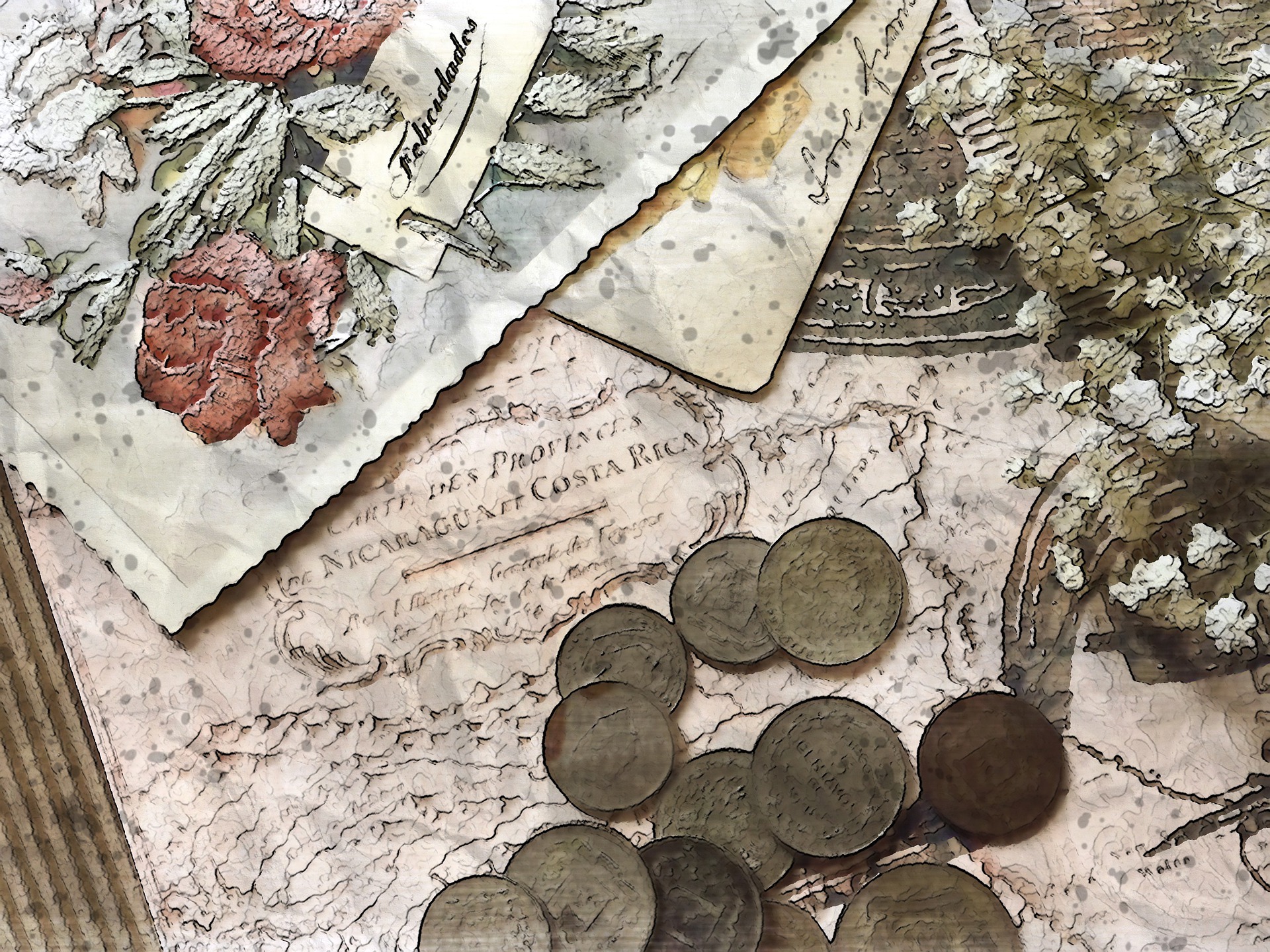 Questions?
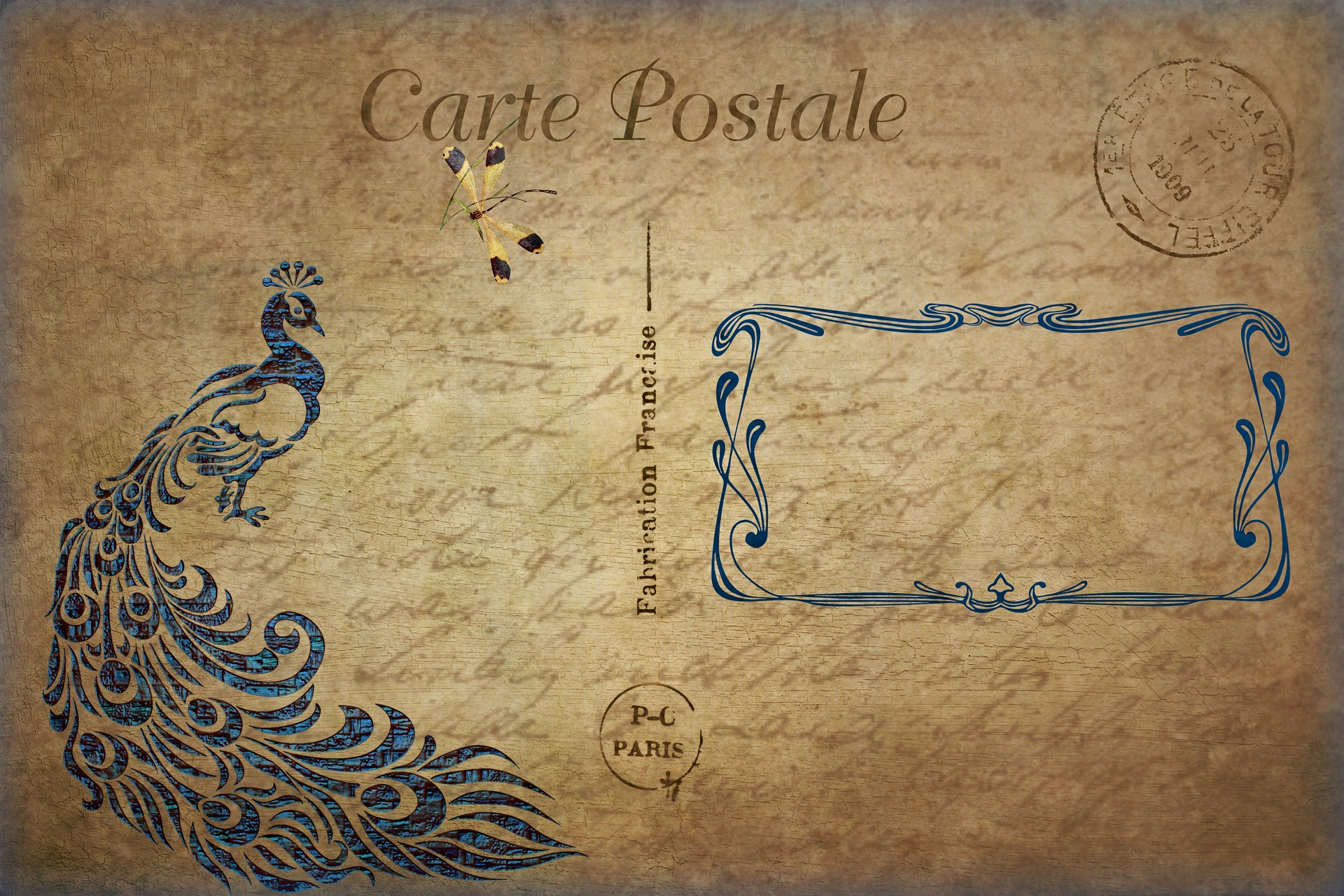 Contact Information
Sarah A. NorrisScholarly Communication LibrarianUCF Librariessarah.norris@ucf.edu
UCF Libraries Office of Scholarly Communication http://library.ucf.edu/about/departments/scholarly-communication/